Education and Literacy in Imperial Russia and the Soviet Union
A journey from low literacy rates to revolutionary change
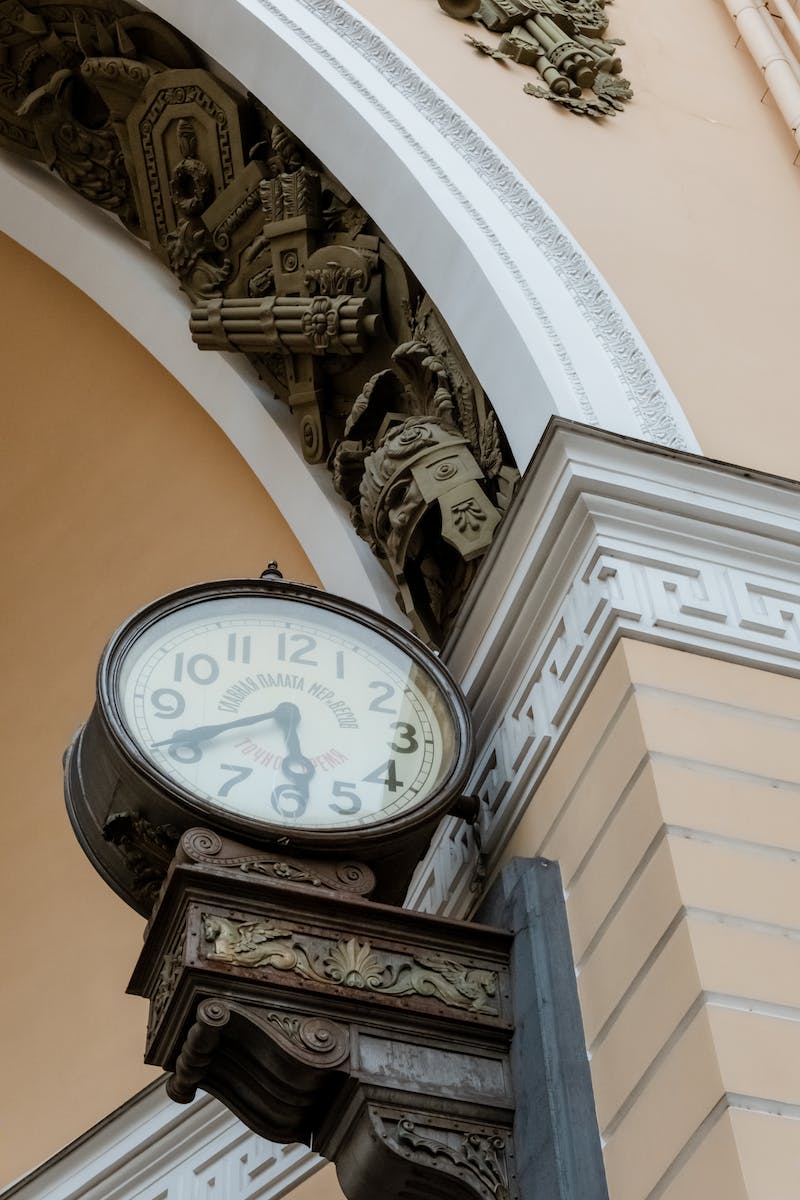 Introduction
• In Imperial Russia, literacy rates were low
• Only 1/5 of the population could read and write
• Totalitarianism hindered progress
• In the Soviet Union, education was prioritized for all
• Significant progress was made in literacy
Photo by Pexels
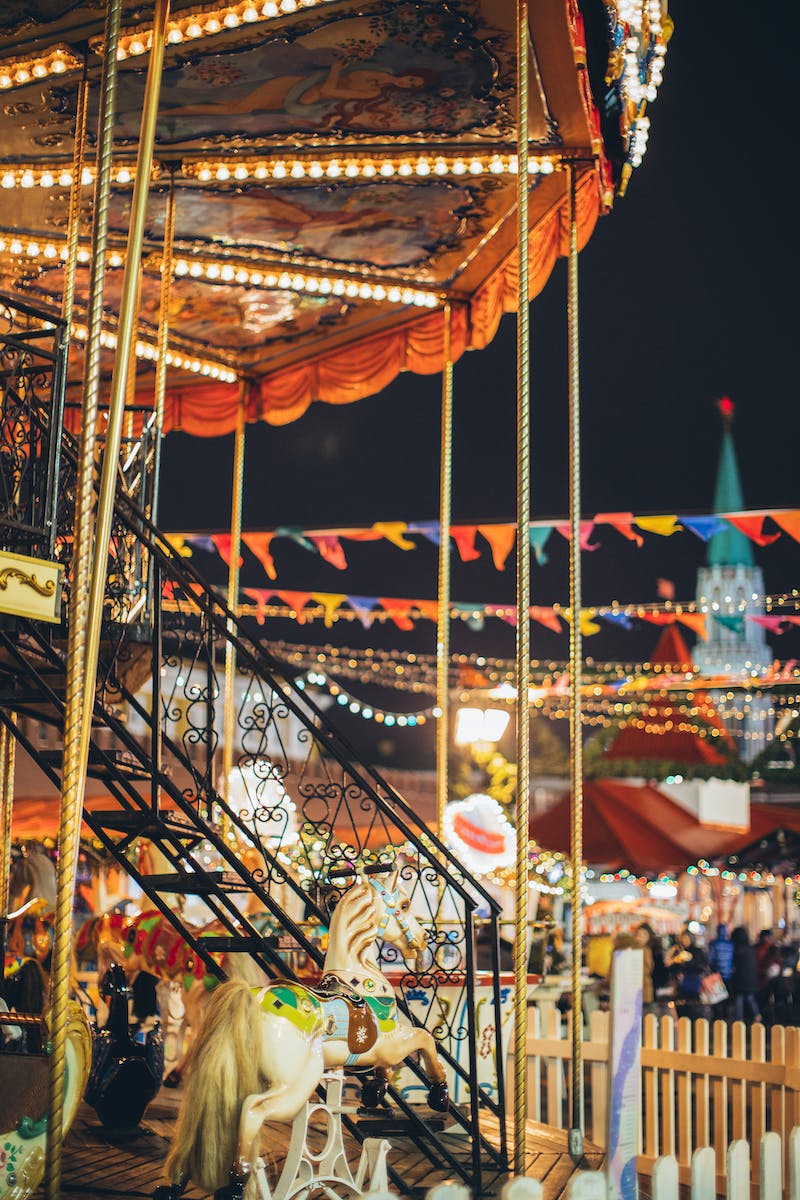 Early Efforts
• First All-Russian Census in 1897
• 26% of the population was literate
• Limited education opportunities
• Schools focused mainly on basic reading and writing skills
Photo by Pexels
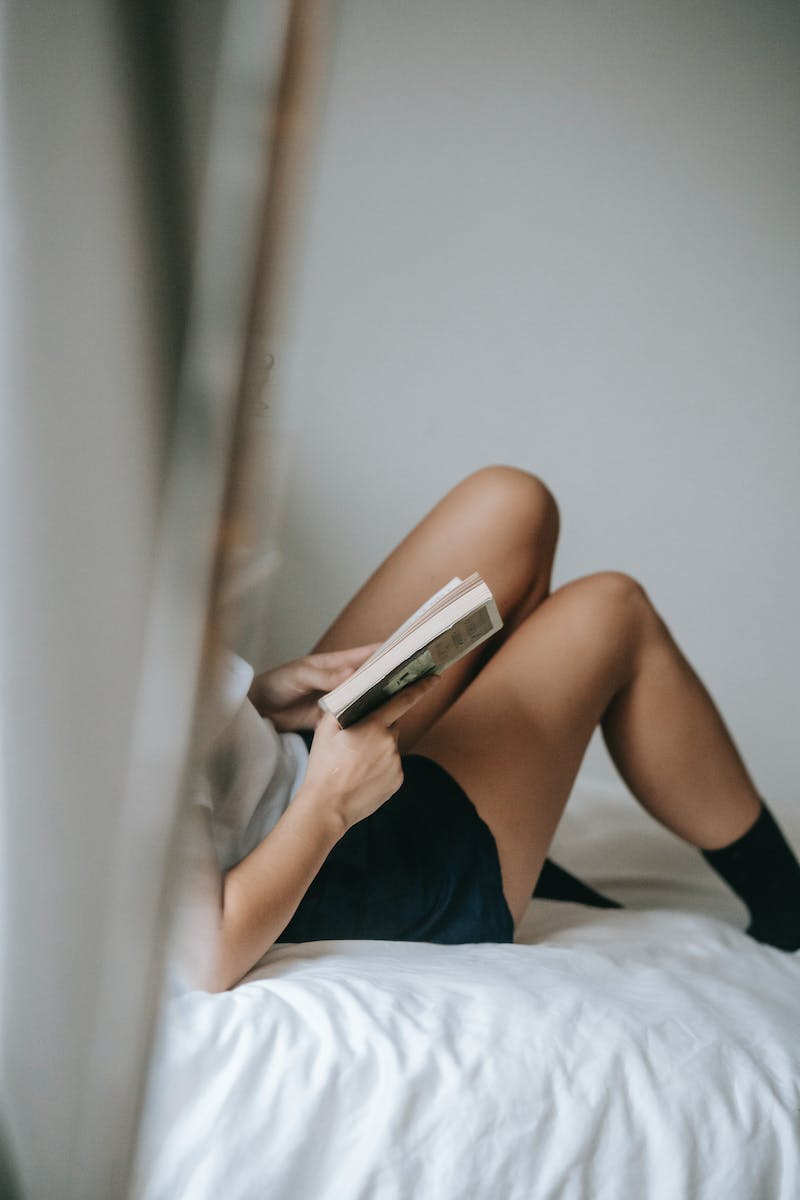 Revolutionary Changes
• Decree on the liquidation of illiteracy
• Organizing literacy campaigns
• Compulsory education for citizens aged 8-50
• Establishing literacy schools in various locations
• Supporting participants with incentives
Photo by Pexels
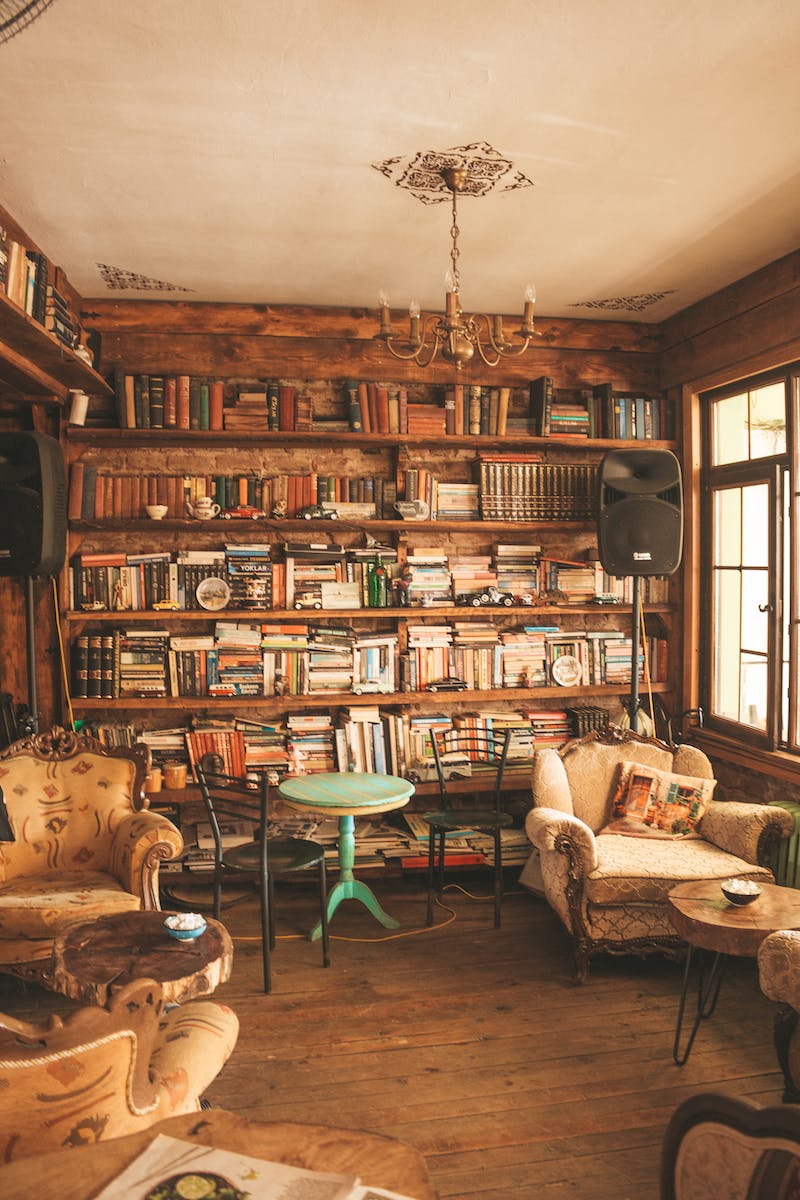 Impact of Literacy Campaigns
• Significant increase in literate individuals
• Focused on basic reading, writing, and simple calculations
• Soviet citizens gained political awareness
• Building a new society through education
• Expansion of libraries and book availability
Photo by Pexels
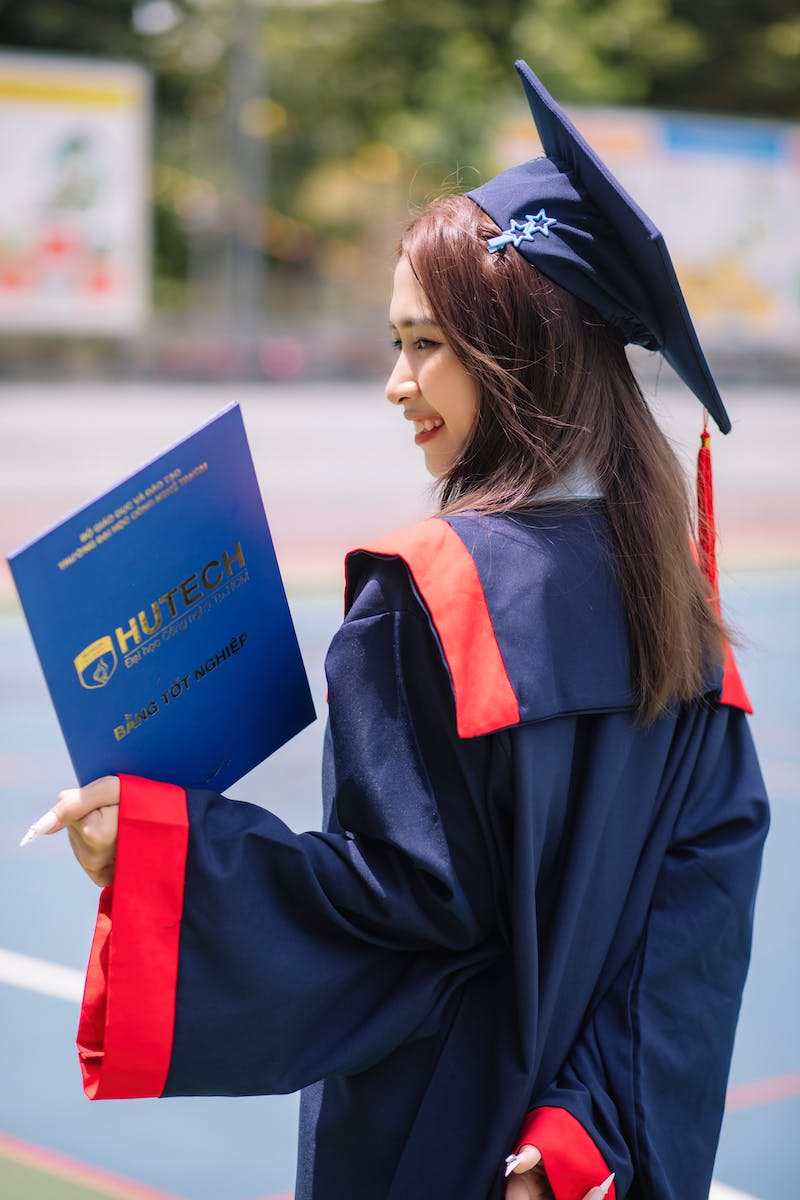 Educational Reforms
• Expansion of technical schools and universities
• Providing education opportunities to non-Slavic populations
• Promoting equal access to education
• Rapid growth of educational institutions
• Preparing millions of skilled professionals
Photo by Pexels
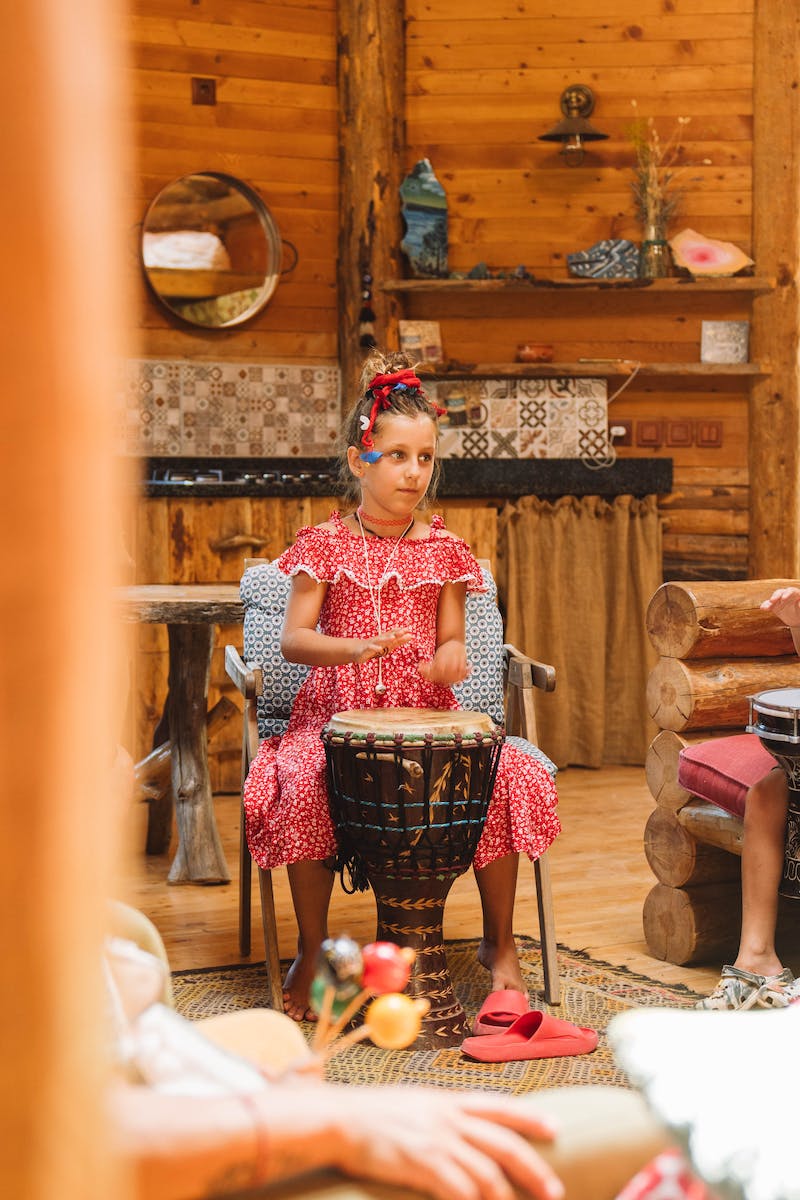 Conclusion
• The Soviet Union revolutionized education
• Dramatic increase in literacy rates
• Education became accessible to millions
• Improvement in overall educational opportunities
• Legacy of Soviet education still impacts former republics
Photo by Pexels